漢字の広場 ２
１年
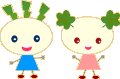 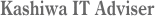 検索
けん　さく
滋養
じ　よう
鹿
しか
抑制
よく　せい
逮捕
たい　ほ
陵墓
りょう　ぼ
隙間
すき　ま
狩猟
しゅ　りょう
猟
りょう
初詣
はつ　もうで
畜産
ちく　さん
断崖
だん　がい
亀裂
き　れつ
廊下
ろう　か
清掃
せい　そう
三回忌
さん かい き
新潟
にい　がた
花瓶
か　びん
卓上
たく　じょう
葛藤
かっ　とう
藤花
とう　か
阪神
はん　しん
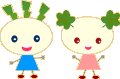 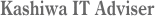